ГБОУ СОШ № 1631 Презентация к логопедическому занятию в старшей логопедической группе для детей с ОНР «Животные жарких стран»
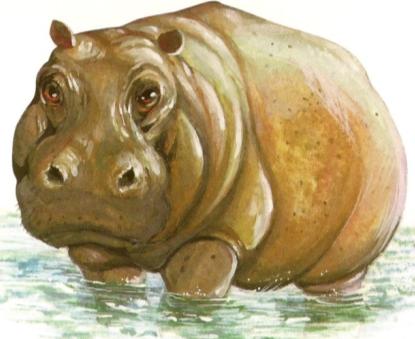 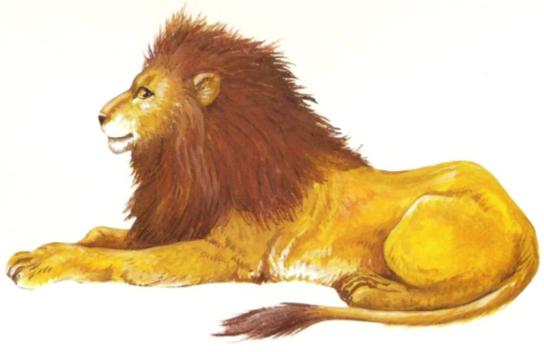 Составила  учитель-логопед  
Гоптарь Н.Е.
Москва САО 2013 г.
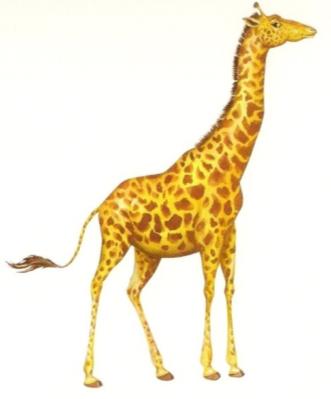 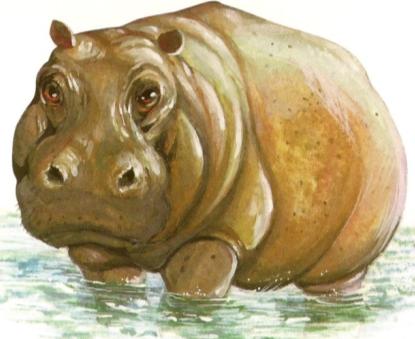 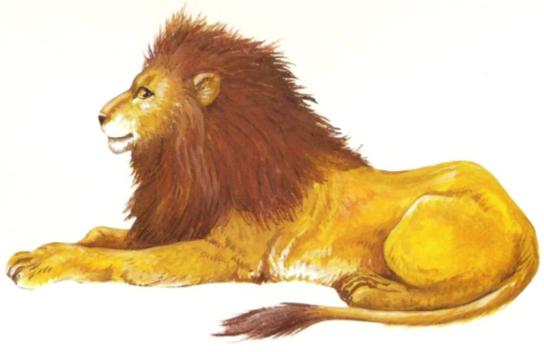 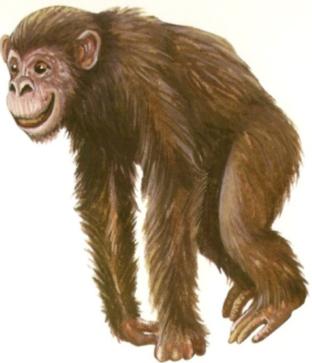 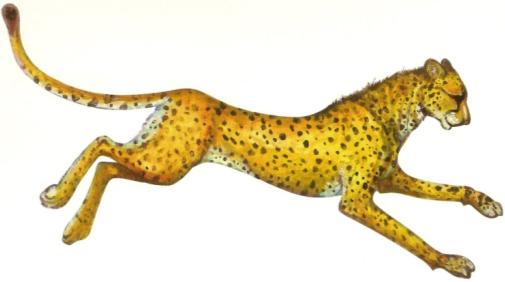 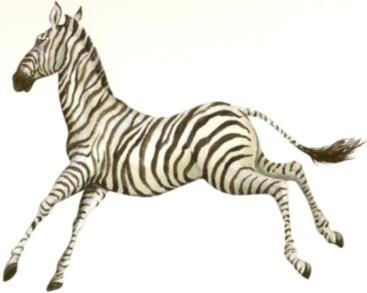 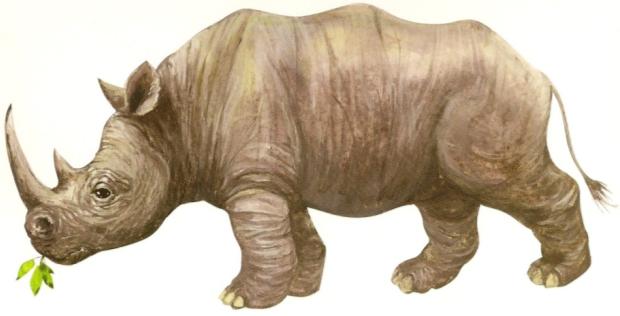 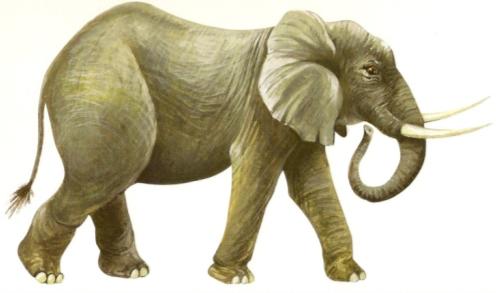 Части тела
Хвост

Бивни

Ноги

Хобот

Уши

Голова

Туловище
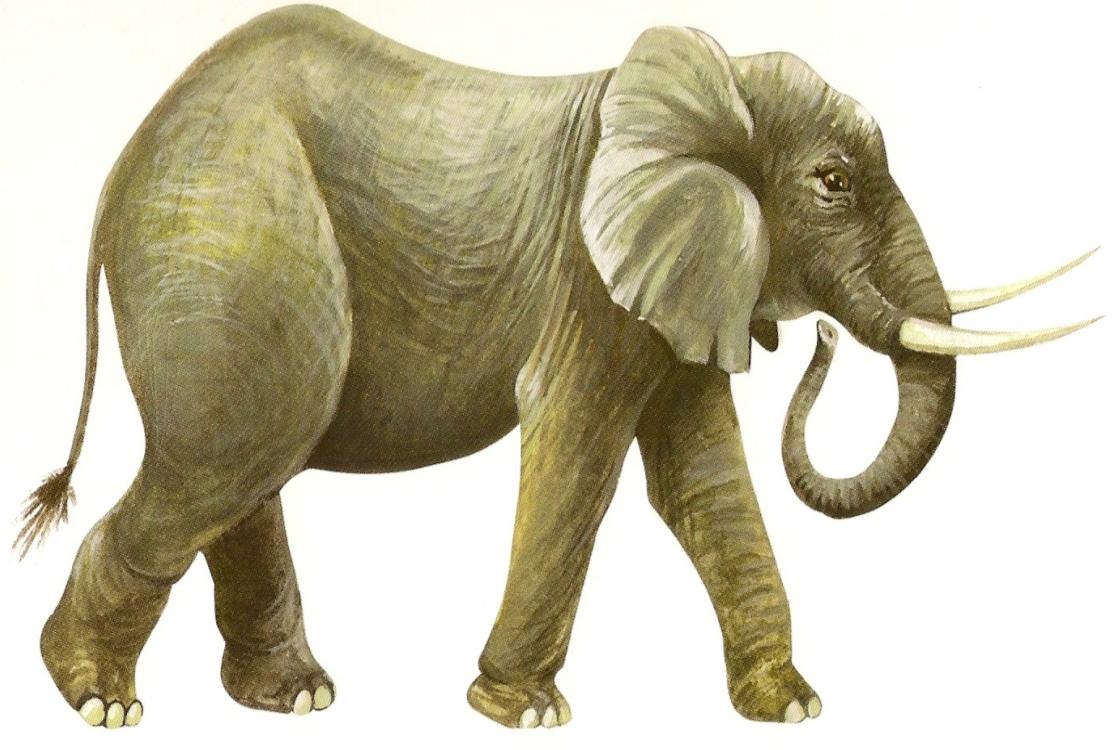 Грива    хвост  лапы   морда  уши   туловище
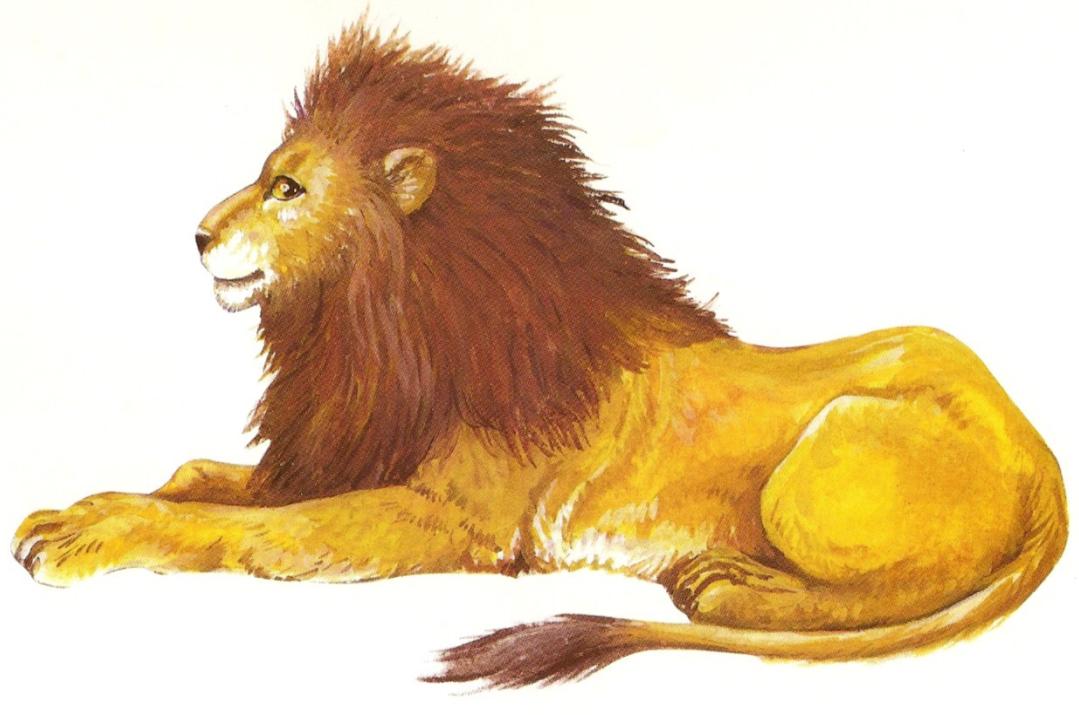 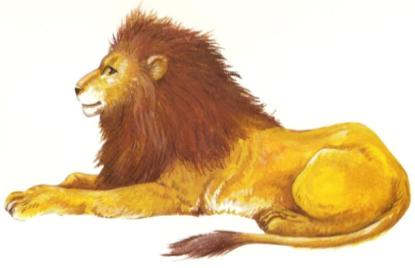 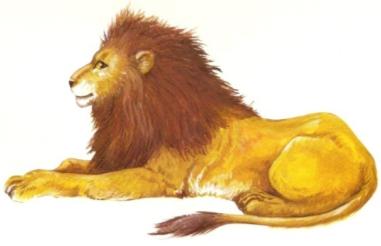 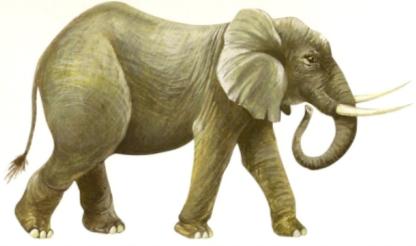 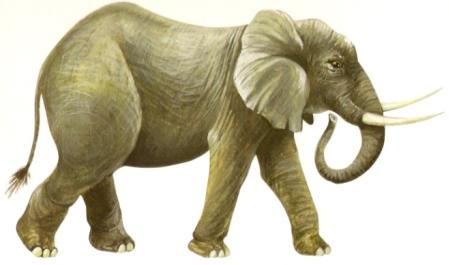 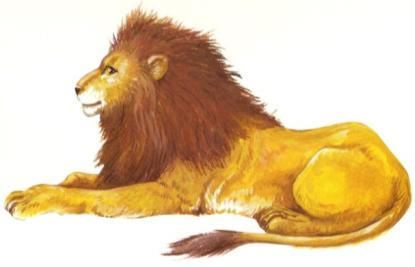 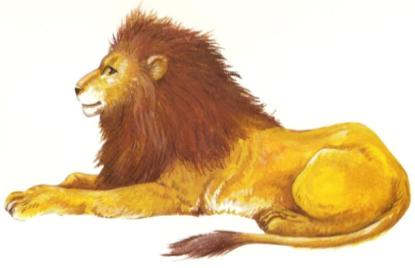 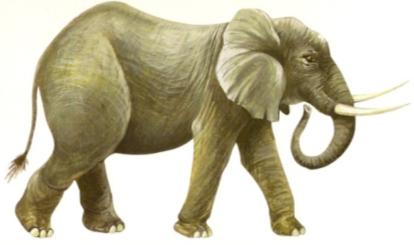 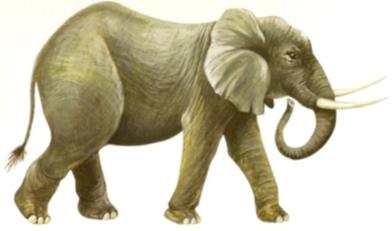 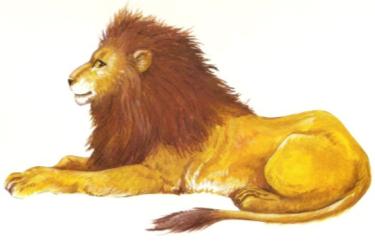 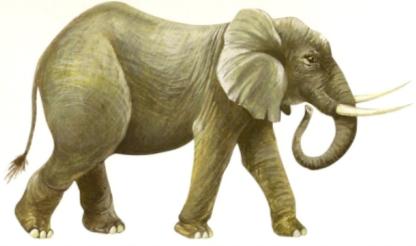 «Папа, мама, детеныши»
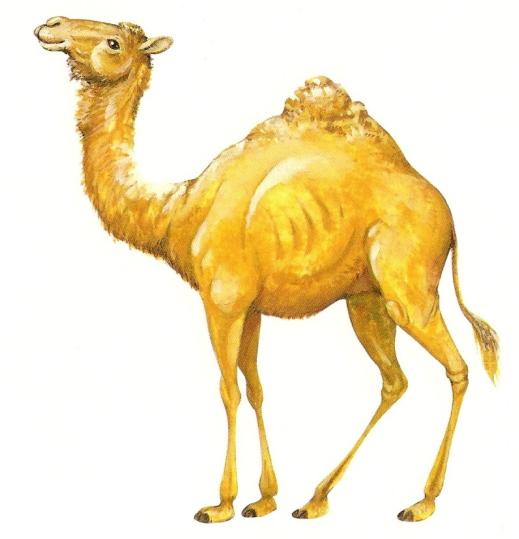 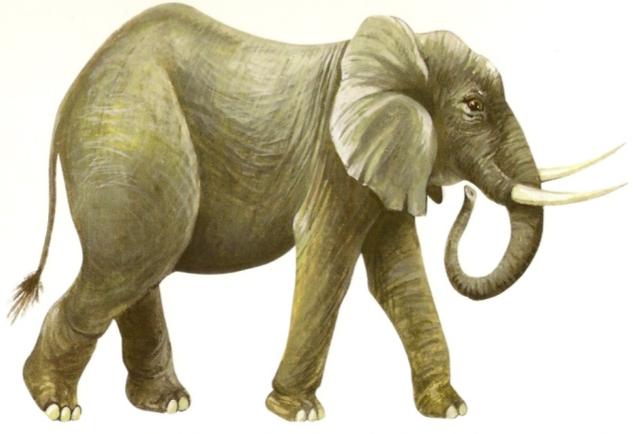 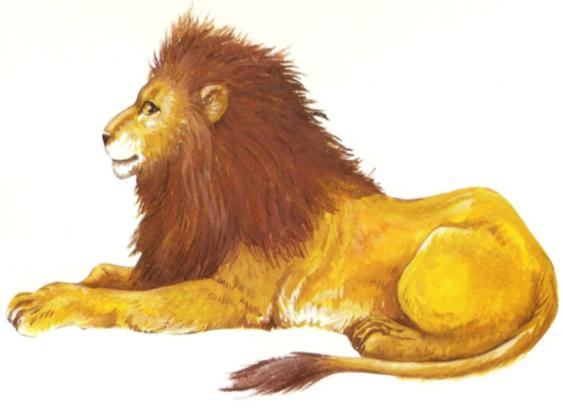 «Четвертый лишний»
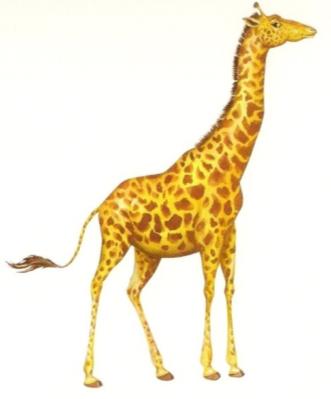 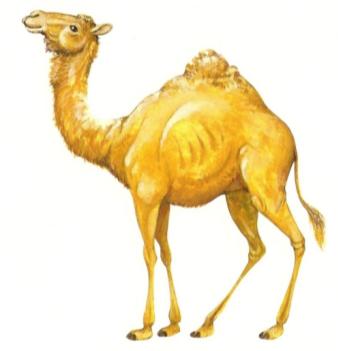 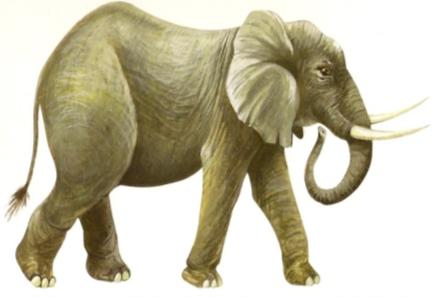 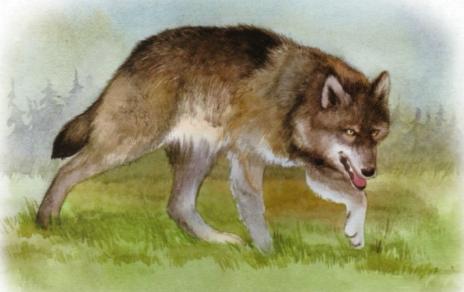 «Четвертый лишний»
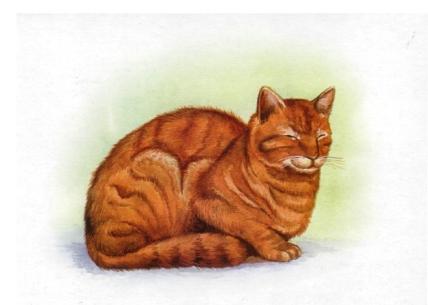 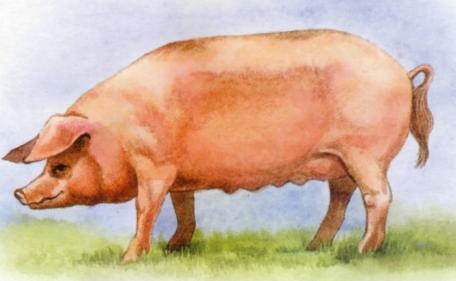 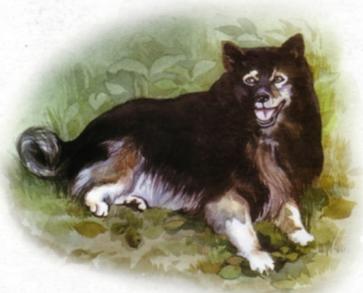 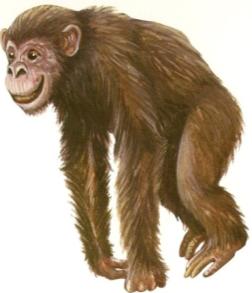 «Четвертый лишний»
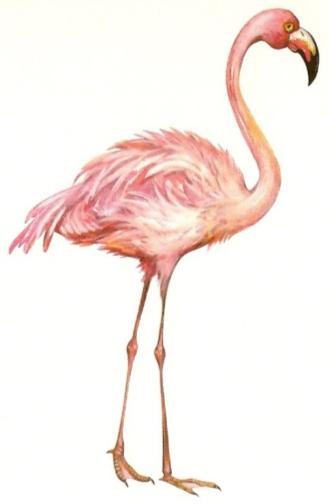 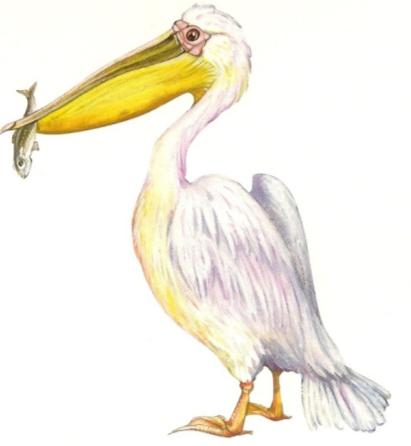 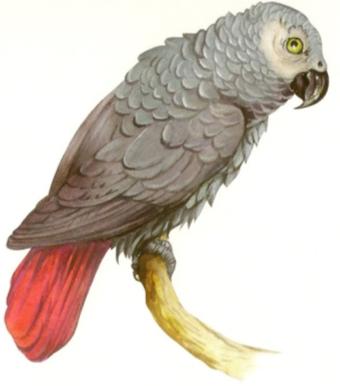 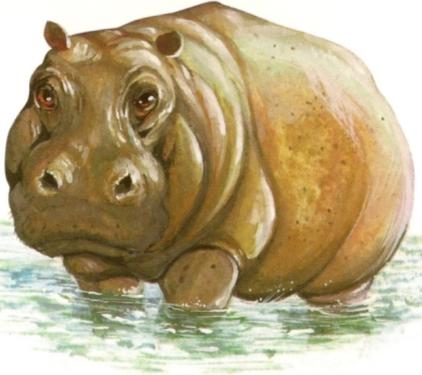 У слона большие уши, поэтому его называют …У слона толстые ноги, поэтому его называют …
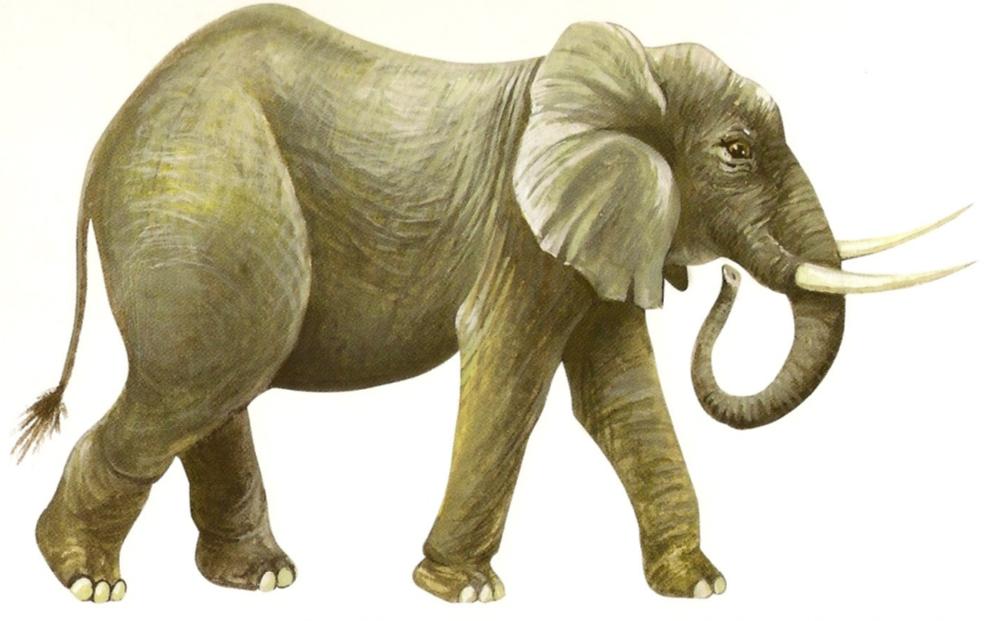 У жирафа длинная шея, поэтому его называют …У жирафа короткая шерсть, поэтому его называют …
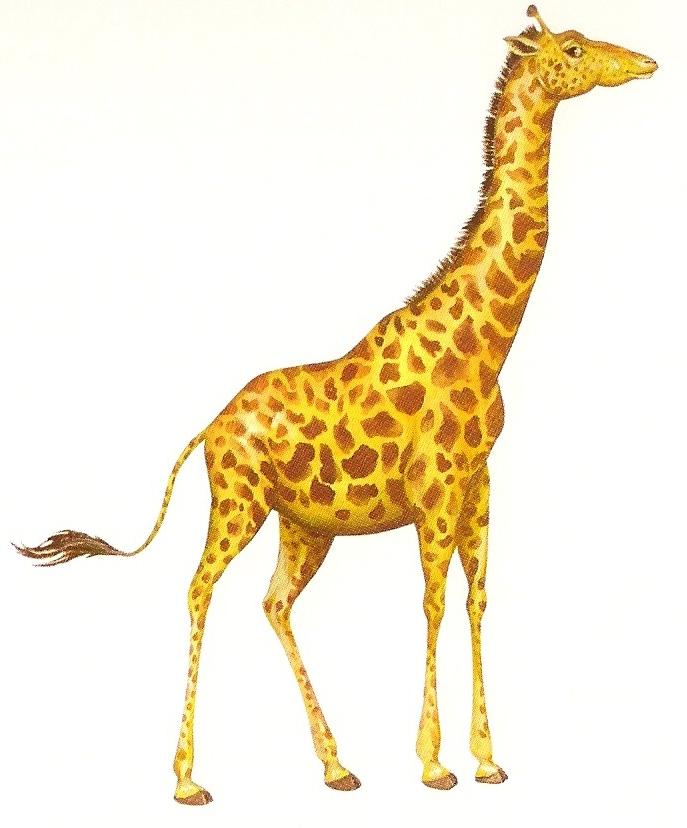